ỦY BAN NHÂN DÂN HUYỆN HÓC MÔN
PHÒNG GIÁO DỤC VÀ ĐÀO TẠO

CHUYÊN ĐỀ 
TÍCH HỢP NỘI DUNG GIÁO DỤC QUỐC PHÒNG 
VÀ AN NINH CHO HỌC SINH TIỂU HỌC
1
Hóc Môn, ngày 08 tháng 10 năm 2024
TÍCH HỢP NỘI DUNG GIÁO DỤC QUỐC PHÒNG VÀ AN NINH CHO HỌC SINH TIỂU HỌC
Nội dung lồng ghép giáo dục QP-AN
  Nguyên tắc tổ chức thực hiện
  Những yêu cầu cần đạt đối với học sinh
  Phương pháp, hình thức lồng ghép
 Triển khai thực hiện
1
2
3
4
5
Nội dung lồng ghép giáo dục QP-AN
1
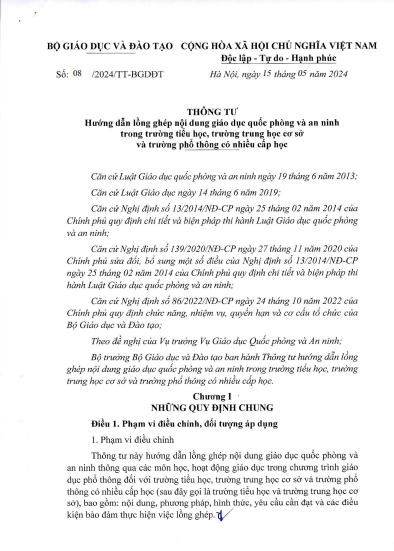 Thực hiện Thông tư 08/2024/BGD-ĐT ngày 15 tháng 5 năm 2024 của Bộ GD-ĐT về Hướng dẫn lồng ghép nội dung giáo dục quốc phòng và an ninh trong trường tiểu học, trung học cơ sở và trường phổ thông có nhiều cấp học
3
Nội dung lồng ghép giáo dục QP-AN 
đối với cấp Tiểu học
1
* Lồng ghép trong các môn học và hoạt động giáo dục đối với từng lớp, theo sách giáo khoa do nhà trường lựa chọn, phù hợp với khả năng nhận thức của học sinh ở từng địa phương, tập trung vào các môn học: Tiếng Việt, TNXH, Đạo đức, Lịch sử-Địa lí; Nghệ thuật (Âm nhạc, Mĩ thuật), Hoạt động trải nghiệm.
* Chủ đề lồng ghép chung từ lớp 1 đến lớp 5: giáo dục tình yêu quê hương, yêu hoà bình, yêu Tổ quốc Việt Nam xã hội chủ nghĩa; niềm tự hào, tự tôn dân tộc, lòng biết ơn các anh hùng, liệt sĩ trong sự nghiệp xây dựng và bảo vệ Tổ quốc; bảo vệ an ninh quốc gia, giữ gìn trật tự an toàn xã hội; giới thiệu chủ quyền, biển đảo của Việt Nam; giáo dục tinh thần đoàn kết, tương trợ, giúp đỡ nhau, có ý thức tổ chức kỉ luật trong học tập.
4
Chủ đề lồng ghép giáo dục QP-AN cụ thể 
theo từng lớp
1
Giáo dục cho học sinh tình yêu quê hương, yêu hoà bình, yêu Tổ quốc Việt Nam xã hội chủ nghĩa; giới thiệu một số hình ảnh về Quân đội Nhân dân Việt Nam và Công an Nhân dân Việt Nam; một số di tích lịch sử của địa phương.
LỚP 1
Giáo dục cho học sinh về tinh thần đoàn kết dân tộc, sự hi sinh của các chiến sĩ cách mạng trong kháng chiến chống thực dân Pháp và đế quốc Mỹ ; giới thiệu một số hình ảnh về cán bộ, chiến sĩ Quân đội Nhân dân Việt Nam, Công an Nhân dân Việt Nam làm nhiệm vụ bảo vệ Tổ quốc và giữ gìn trật tự, an toàn xã hội; giáo dục cho học sinh biết yêu thương, chia sẻ, giúp đỡ và bảo vệ nhau trong học tập.
LỚP 2
Giáo dục truyền thống chống giặc ngoại xâm của dân tộc; giới thiệu những tấm gương dũng cảm của thiếu niên, nhi đồng, bà Mẹ Việt Nam anh hùng trong sự nghiệp giải phóng dân tộc; những hoạt động, hình ảnh của học sinh tham gia bảo vệ môi trường ở địa phương và nhà trường.
LỚP 3
5
1
Chủ đề lồng ghép giáo dục QP-AN cụ thể 
theo từng lớp
Giới thiệu bản đồ hành chính Việt Nam, khẳng định chủ quyền của Việt Nam đối với quần đảo Hoàng Sa và Trường Sa; một số bài hát về biển, đảo Việt Nam; giáo dục ý thức chấp hành các quy định của pháp luật về trật tự, an toàn giao thông.
LỚP 4
LỚP 5
Giới thiệu chủ quyền, quyền chủ quyền biển, đảo của Việt Nam; một số hình ảnh khai thác thuỷ sản, hải sản và tài nguyên để phát triển kinh tế xã hội, bảo đảm quốc phòng, an ninh; những tấm gương dũng cảm của cán bộ, chiến sĩ Quân đội Nhân dân Việt Nam, Công an Nhân dân Việt Nam trong cứu hộ, cứu nạn.
6
2
Nguyên tắc tổ chức thực hiện
Bảo đảm phù hợp với các chủ trương đường lối của Đảng, chính sách 
pháp luật của Nhà nước
Nội dung lồng ghép có trọng tâm, trọng điểm thông qua các phương pháp 
hình thức phù hợp với đặc điểm tâm lý lứa tuổi HS, được tiến hành thông qua 
nội dung các môn học, hoạt động giáo dục
Thời lượng lồng ghép phù hợp với CT.GDPT, kế hoạch giáo dục; đảm bảo đủ nội dung giáo dục quốc phòng và an ninh cần truyền đạt; không làm tăng thời lượng học của các môn học và hoạt động giáo dục
7
3
Những yêu cầu cần đạt đối với học sinh
* Yêu cầu cần đạt về phẩm chất
 	Hình thành phát triển cho học sinh các phẩm chất yêu nước, nhân ái, trung thực, trách nhiệm, chăm chỉ, ý thức trách nhiệm của công dân trong xây dựng và bảo vệ Tổ quốc Việt Nam xã hội chủ nghĩa. 
* Yêu cầu cần đạt về năng lực
       Hình thành nhận thức về tình yêu quê hương đất nước, biết ơn người có công với cách mạng, với đất nước; yêu thương, quan tâm, chăm sóc người thân trong gia đình; kính trọng thầy giáo, cô giáo; yêu quý và biết giúp đỡ bạn. Rèn luyện tính kỷ luật, tinh thần đoàn kết, tu dưỡng đạo đức, tác phong nghiêm túc trong học tập, lao động và sinh hoạt hằng ngày. Có ý thức sinh hoạt nền nếp, giữ gìn vệ sinh, rèn luyện thân thể. Tự giác thực hiện nghiêm nội quy của nhà trường và các quy định của pháp luật.
8
4
Phương pháp và hình thức lồng ghép
Tuỳ vào điều kiện thực tế, giáo viên lồng ghép ngắn gọn, dễ nhớ, dễ hiểu, phát huy tính sáng tạo, phù hợp với đặc điểm tâm lý lứa tuổi và nhận thức của học sinh; kết hợp hình ảnh minh họa các hiện vật phù hợp với mục tiêu nội dung bài học; tăng cường ứng dụng CNTT trong dạy học lồng ghép và thực hành
Lồng ghép thông qua dạy học các bài học, chủ đề dạy học, hoạt động trải nghiệm trong và ngoài lớp học; tham quan di tích lịch sử, bảo tàng, nhà truyền thống, đơn vị lực lượng vũ trang; tổ chức cắm trại, đọc sách, nghe, thi kể chuyện truyền thống, các hội thi tìm hiểu về quốc phòng và an ninh.
9
Minh hoạ lồng ghép QP-AN vào nội dung 
	  Môn Lịch sử - Địa lí. Lớp 4
          ( Bộ SGK Chân trời sáng tạo )
4
10
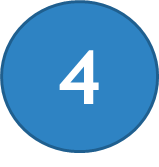 Minh họa các bài dạy có lồng ghép giáo dục QP-AN Môn Lịch sử và Địa lí -Lớp 4( Bộ SGK Chân trời sáng tạo )
Bài 1. Làm quen với phương tiện học tập môn Lịch sử và Địa lí
Bài 27. Địa đạo Củ Chi
11
5
Triển khai thực hiện
a. Đối với Phòng GD-ĐT:
+ Chỉ đạo các trường Tiểu học xây dựng kế hoạch thực hiện giảng dạy lồng ghép theo hướng dẫn của Sở GD-ĐT phù hợp với điều kiện thực tiễn của từng địa phương nhà trường. 
+ Chỉ đạo các trường Tiểu học hướng dẫn HS tham gia các hoạt động tuyên truyền phổ biến giáo dục pháp luật, kiến thức kỹ năng về giáo dục QP-AN do địa phương tổ chức; 
+ Kiểm tra giám sát việc thực hiện lồng ghép nội dung giáo dục QP-AN trong các trường tiểu học; sơ kết, tổng kết và báo cáo việc thực hiện. 
+ Khen thưởng, đề xuất các cấp có thẩm quyền khen thưởng đối với tập thể cá nhân có thành tích xuất sắc trong việc thực hiện lồng ghép nội dung giáo dục QP-AN.
b. Đối với các Trường Tiểu học
+ Xây dựng và triển khai thực hiện kế hoạch giảng dạy lồng ghép nội dung giáo dục QP-AN  theo chỉ đạo hướng dẫn của Sở GD-ĐT, Phòng GD-ĐT đảm bảo phù hợp với điều kiện thực tế.
+ Tổ chức tuyên truyền phổ biến giáo dục pháp luật kiến thức kỹ năng về quốc phòng an ninh cho cán bộ giáo viên và học sinh. 
+ Bổ sung cơ sở vật chất thiết bị dạy học tối thiểu theo quy định, mô hình, đồ dùng cần thiết, học liệu và tài liệu liên quan đến nội dung kiến thức kỹ năng về giáo dục QP-AN.
+ Khen thưởng, đề xuất các cấp có thẩm quyền khen thưởng đối với tập thể cá nhân có thành tích xuất sắc trong việc thực hiện lồng ghép nội dung giáo dục QP-AN.
12
TRÂN TRỌNG CÁM ƠN 
QUÝ THẦY CÔ !
13